«Музыка должна играть по отношению к поэтическому произведению ту же роль, какую по отношению к точному рисунку играет яркость красок.»  К. Глюк.
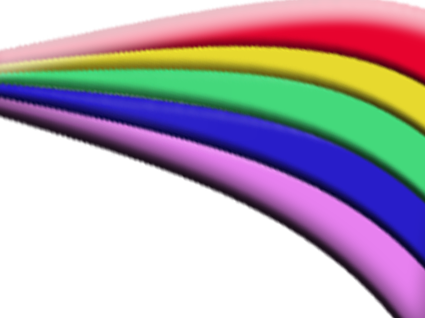 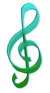 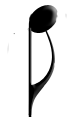 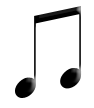 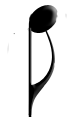 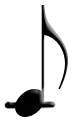 Разминка.
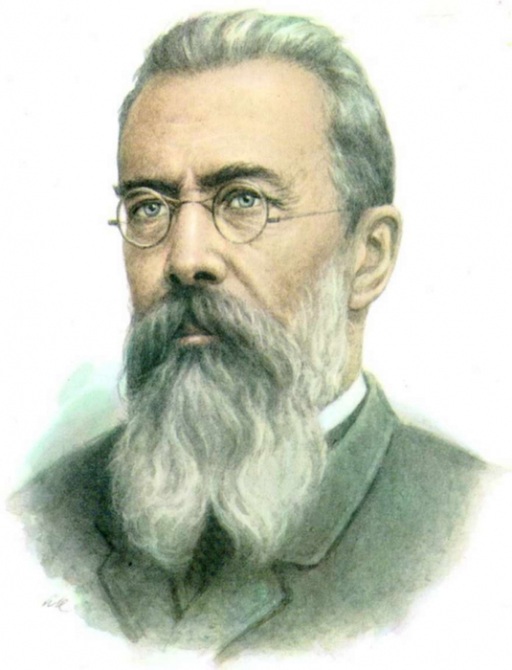 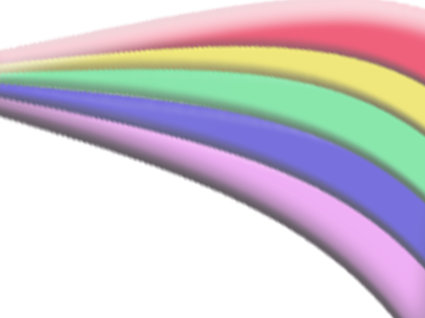 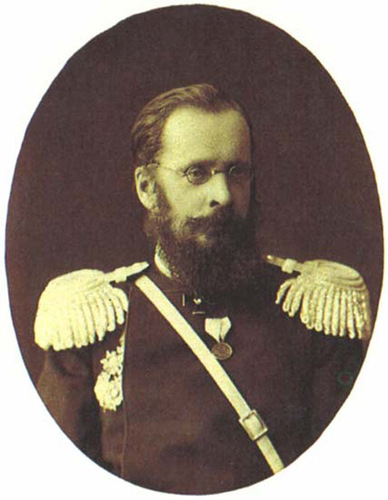 П.И.Чайковский
М.И.Глинка
А.С.Даргомыжский
С.В.Рахманинов
Ц.А.Кюи
С.С.Прокофьев
Н.А.Римский-Корсаков
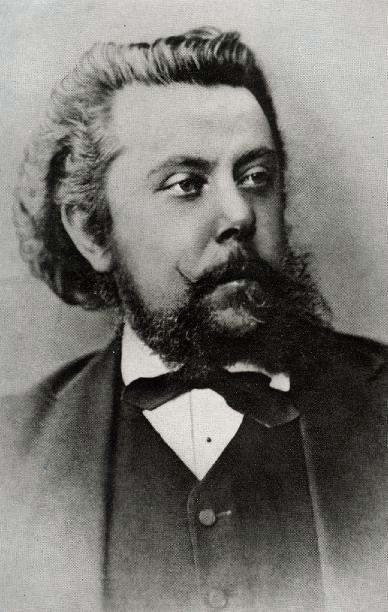 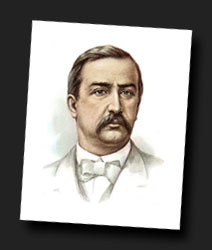 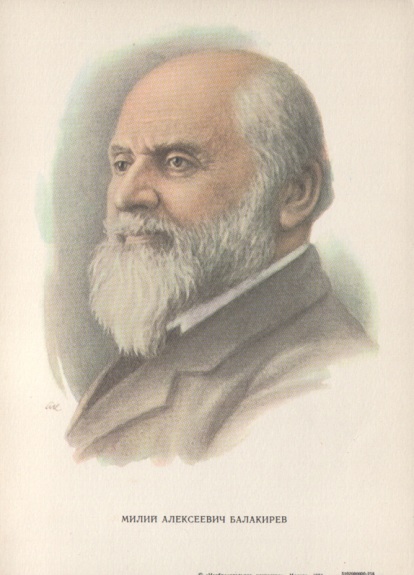 М.П.Мусоргский
А.П.Бородин
М.И.Балакирев
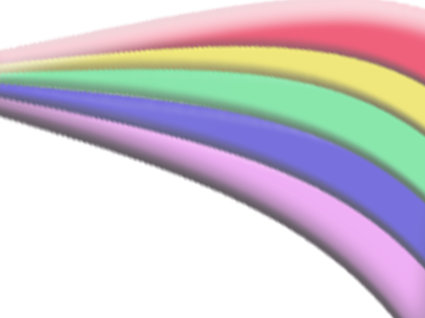 «Золушка»
М.И.Глинка
П.И.Чайковский
«Петрушка»
Р.К.Щедрин
«Иван Сусанин»
В.Моцарт
«Волшебная флейта»
Дж. Верди
И.Ф.Стравинский
«Пиковая дама»
Н.А.Римский-Корсаков
«Садко»
А.С.Даргомыжский
Л.Ван Бетховен
«Конек Горбунок»
С.С.Прокофьев
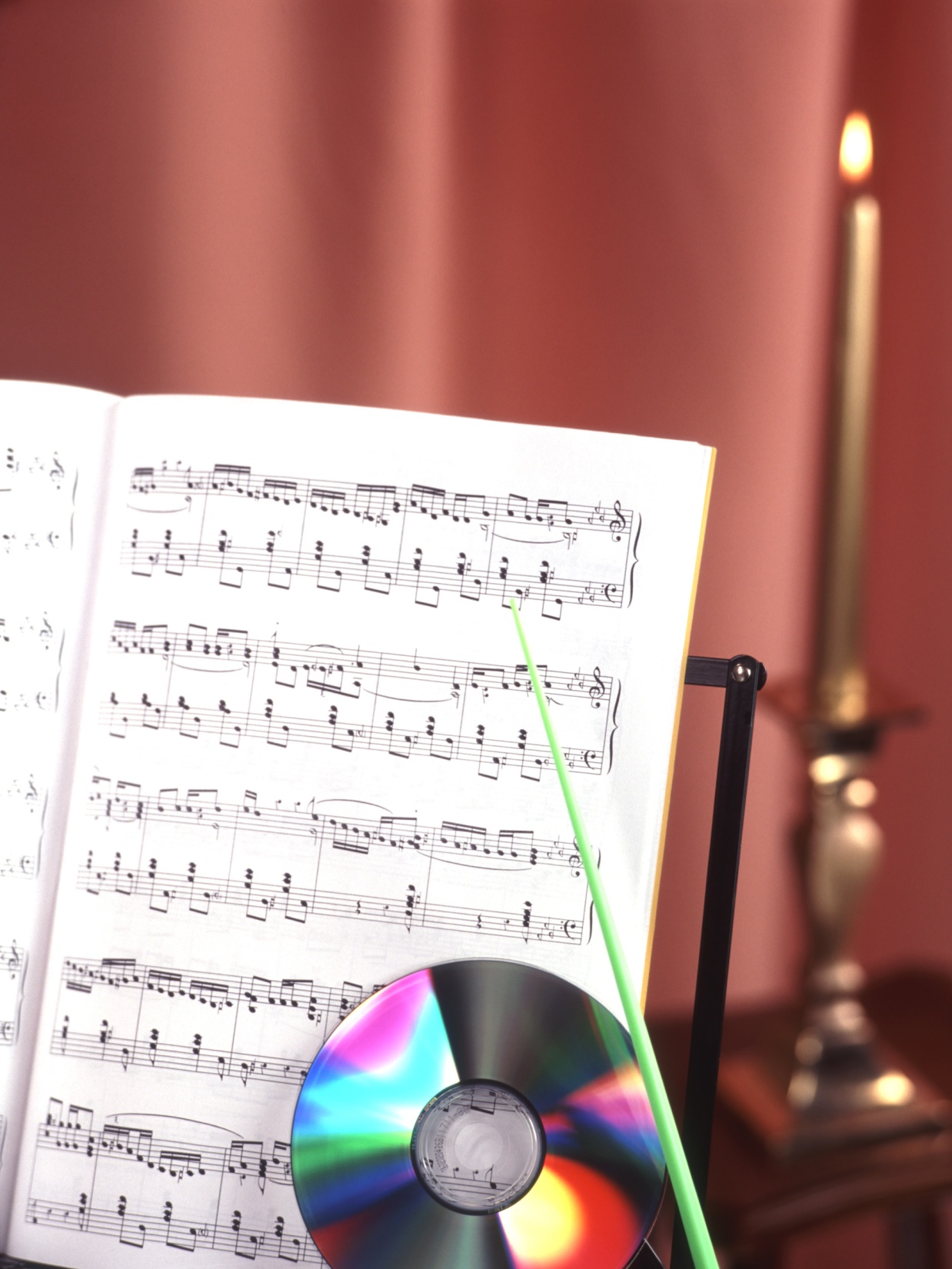 Отгадай мелодию?
уви
деть
Мож
но
ли
шать
музыку
и
услы
жи
вопись
-    7
51
1
но
3
музыку
2
уви
26 - 3 -
 * -  4 # - 09
4
услы
6
деть
5
  мож
ли
вопись
7
8
9
услы
*и
0
#
шать
жи
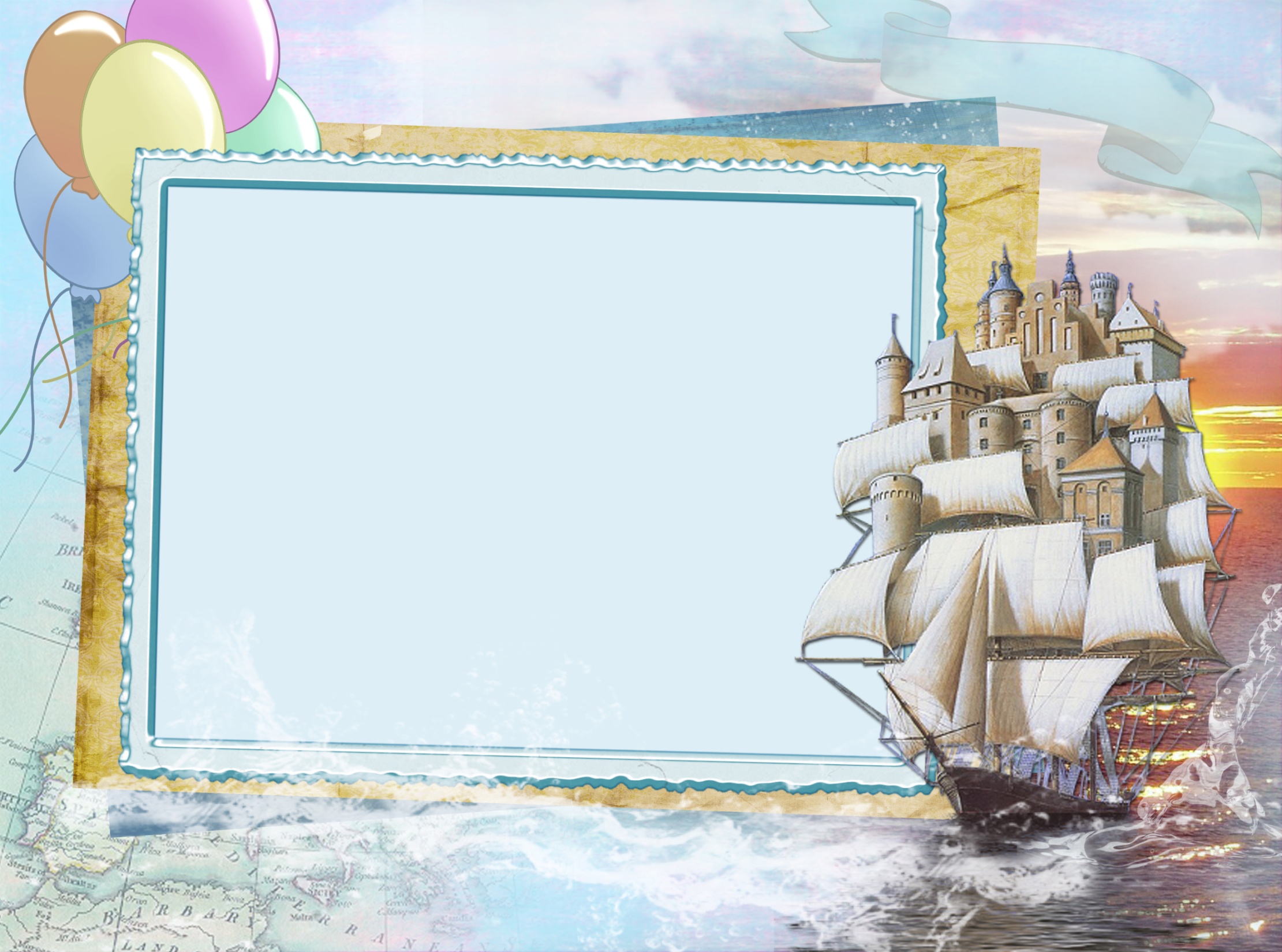 Посмотри на картины.
Какое настроение передал 
художник на своем полотне?
Какая музыка должна
 соответствовать
 данному настроению?
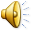 Что объединяет эти  картины?
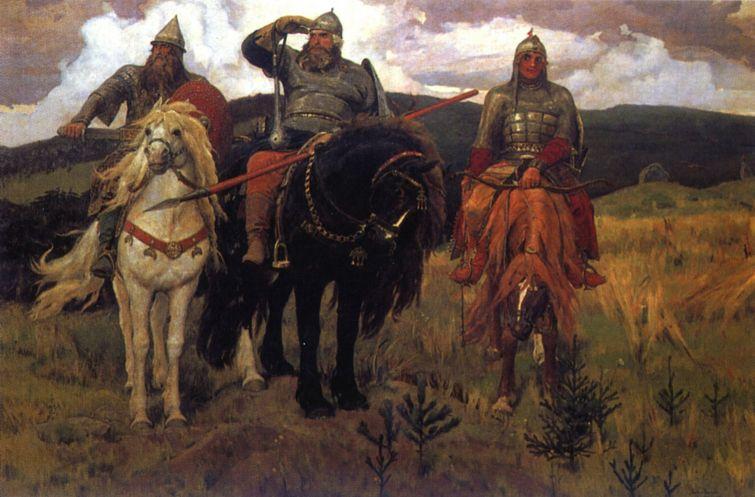 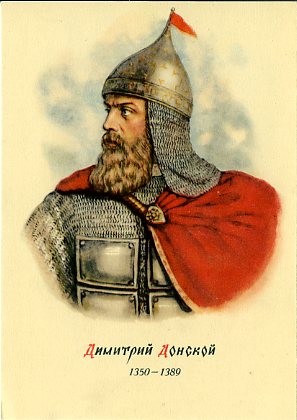 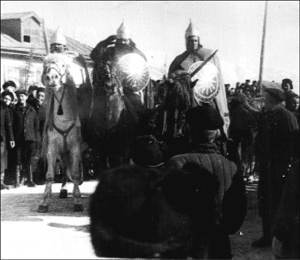 Александр  Невский.
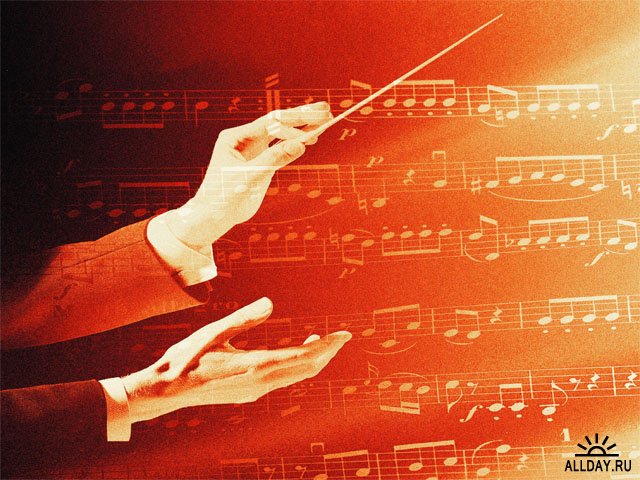 Мир Музыки 
не стоит 
на месте. 
Все самое новое 
и свежее
 из мира 
Музыки.
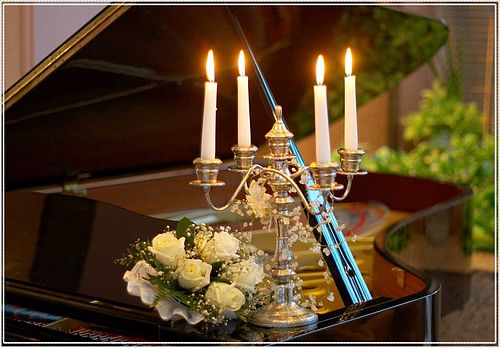 Спасибо за урок.